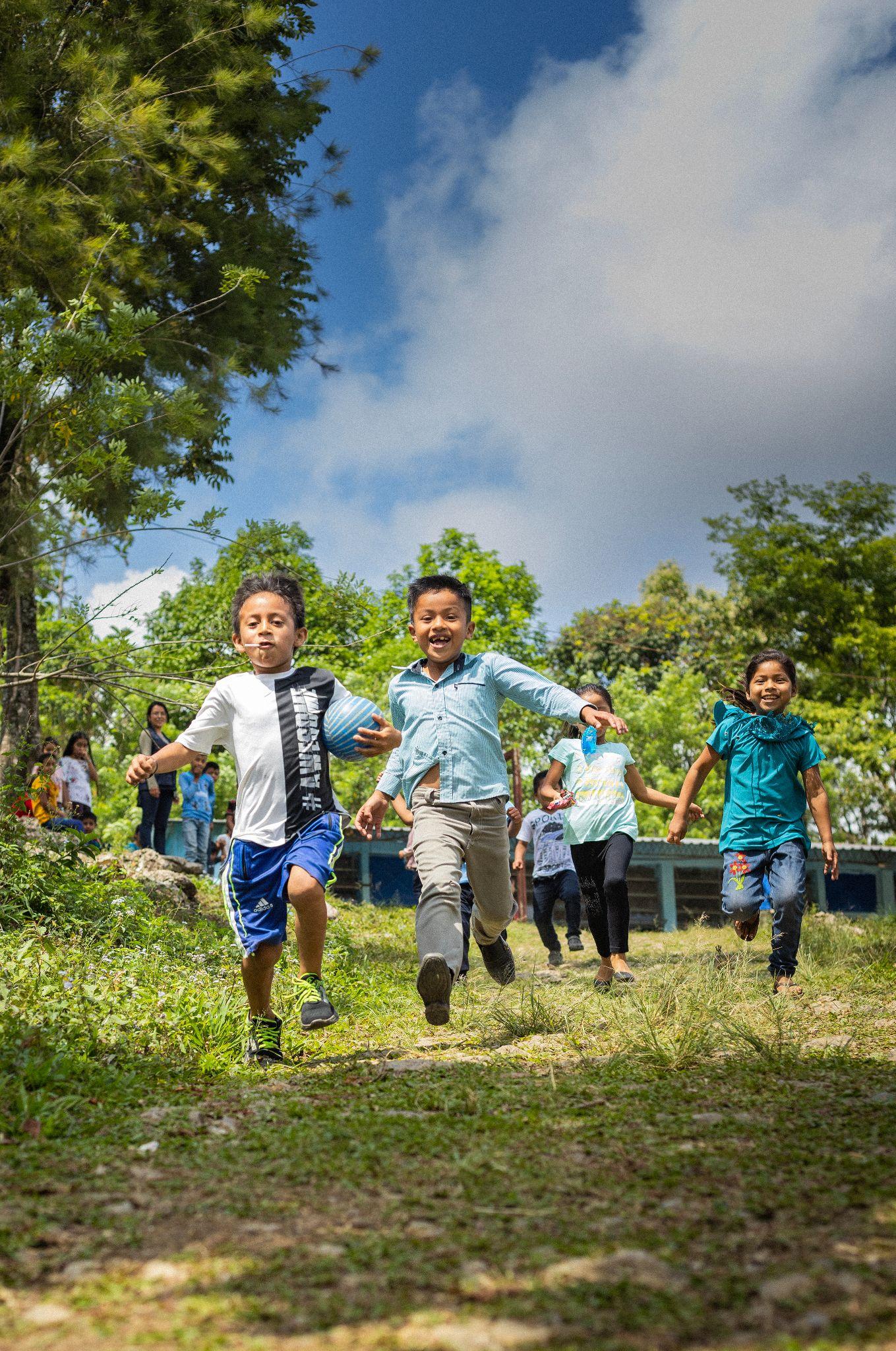 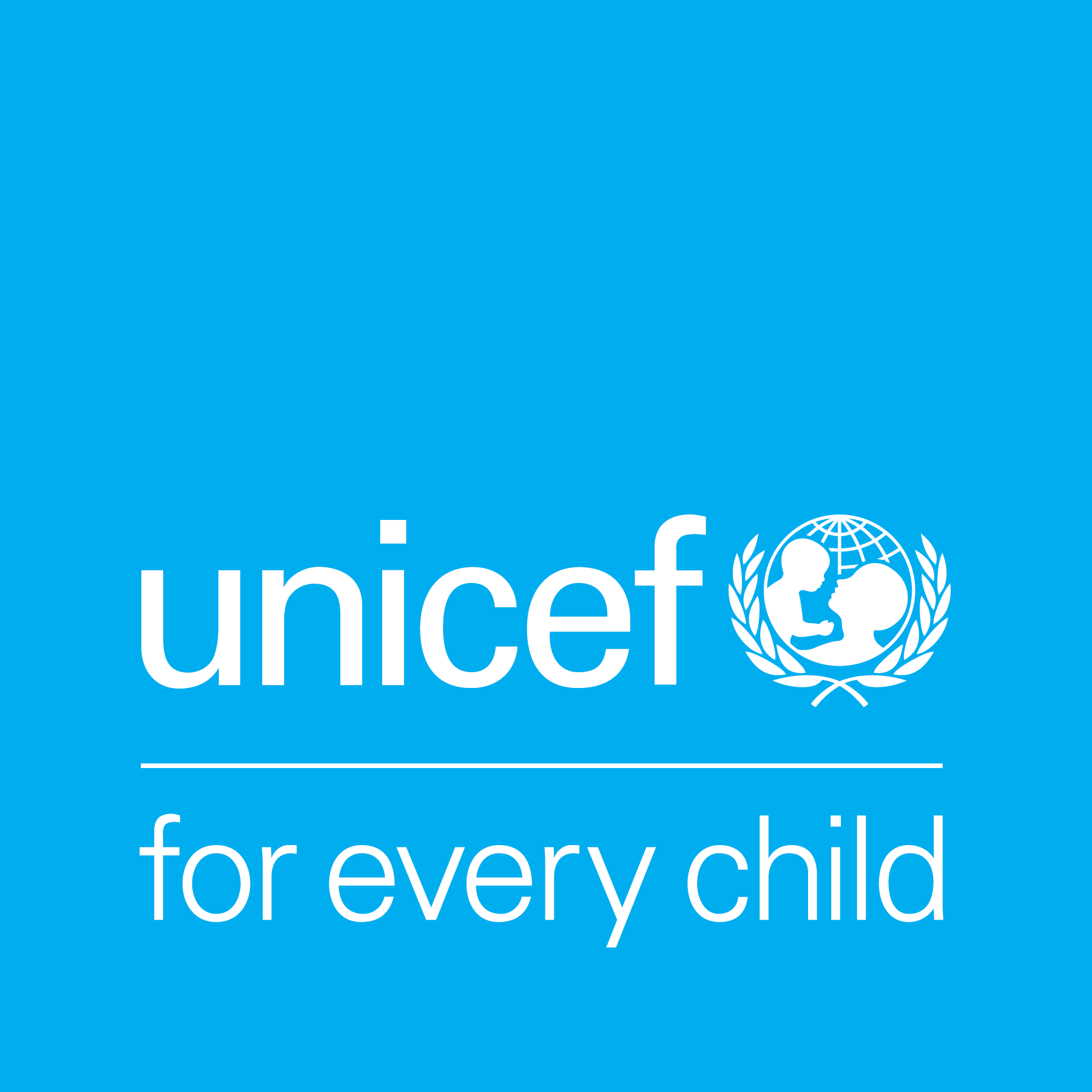 ACTIVITY 3 CLIMATE CHANGE AND ADAPTATION
Children playing in Alta Verapaz, Guatemala, where UNICEF works to help children get enough food and basic services like healthcare.
© UNICEF/Quintero
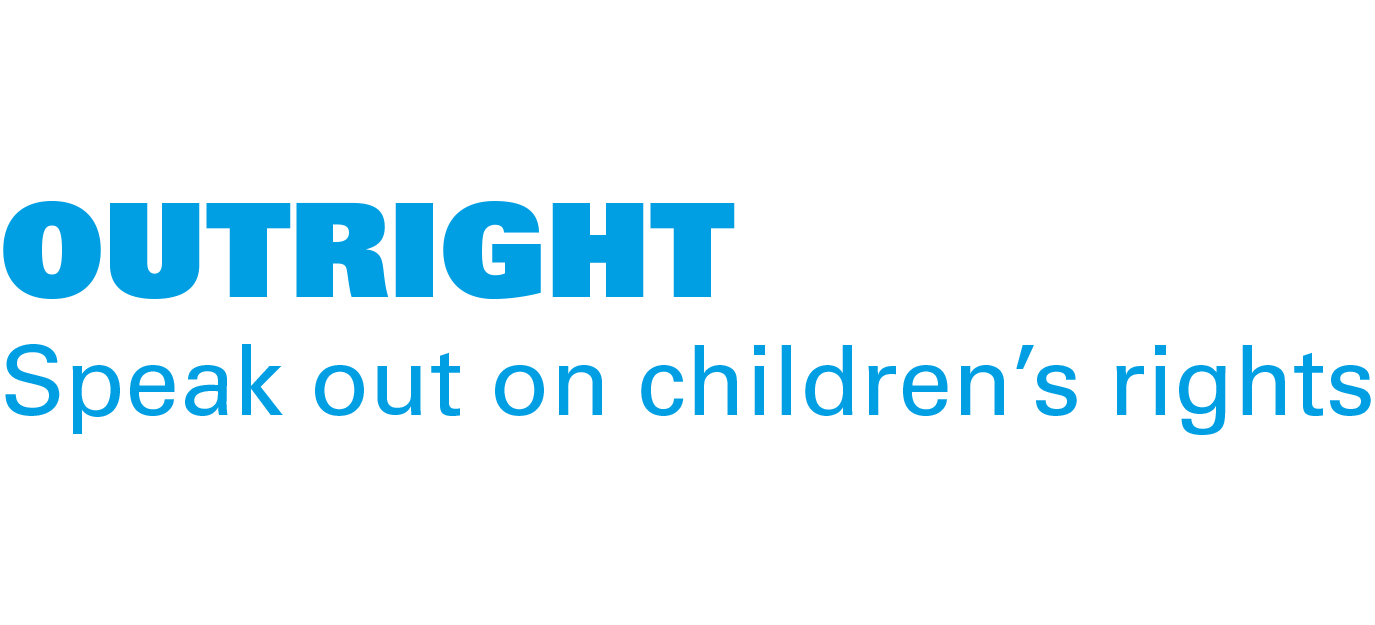 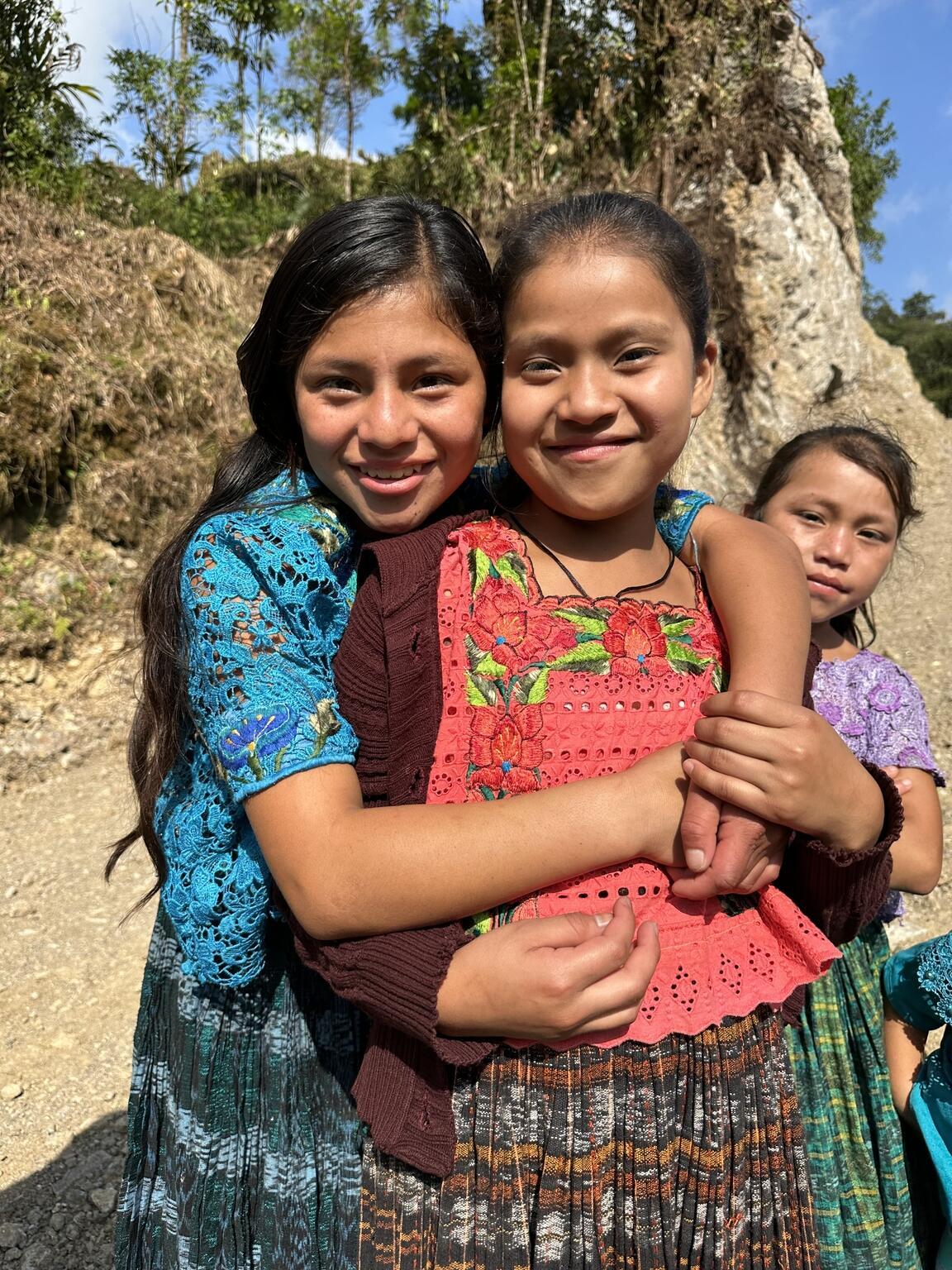 Part 1
© UNICEF/Quintero
TWO IMPORTANT KINDS OF CLIMATE ACTION
Mitigation: action to limit climate change.
For example, by reducing emissions of greenhouse gases or removing those gases from the atmosphere.

Adaptation: action to adjust to effects of climate change (now and in the future). For example, by protecting people/buildings/ crops from floods.
Friends smile for the camera in Alta Verapaz, Guatemala.
MITIGATIONS
Actions that help to limit climate change.
Individual actions
Community actions
Corporate actions
Government actions
ADAPTATIONS
Actions that help us live better and protect rights in the climate as it is now.
Individual actions
Community actions
Corporate actions
Government actions
Banning single use plastics
Mitigation?
Adaptation?
or
Riding your bike or walking to school or work instead of using a car
Mitigation?
Adaptation?
or
Building barriers or sea walls on islands to protect houses from rising seas
Mitigation?
Adaptation?
or
Building a floating school so children don’t lose their right to education in areas that regularly flood
Mitigation?
Adaptation?
or
Eating less meat and more plant-based foods
Mitigation?
Adaptation?
or
Designing an early warning system that helps track weather patterns and alerts people when there’s a possible extreme weather event coming
Mitigation?
Adaptation?
or
Moving cities to higher ground to prevent flood damage
Mitigation?
Adaptation?
or
Creating special seeds that will grow even when there is drought
Mitigation?
Adaptation?
or
Planting more trees
Mitigation?
Adaptation?
or
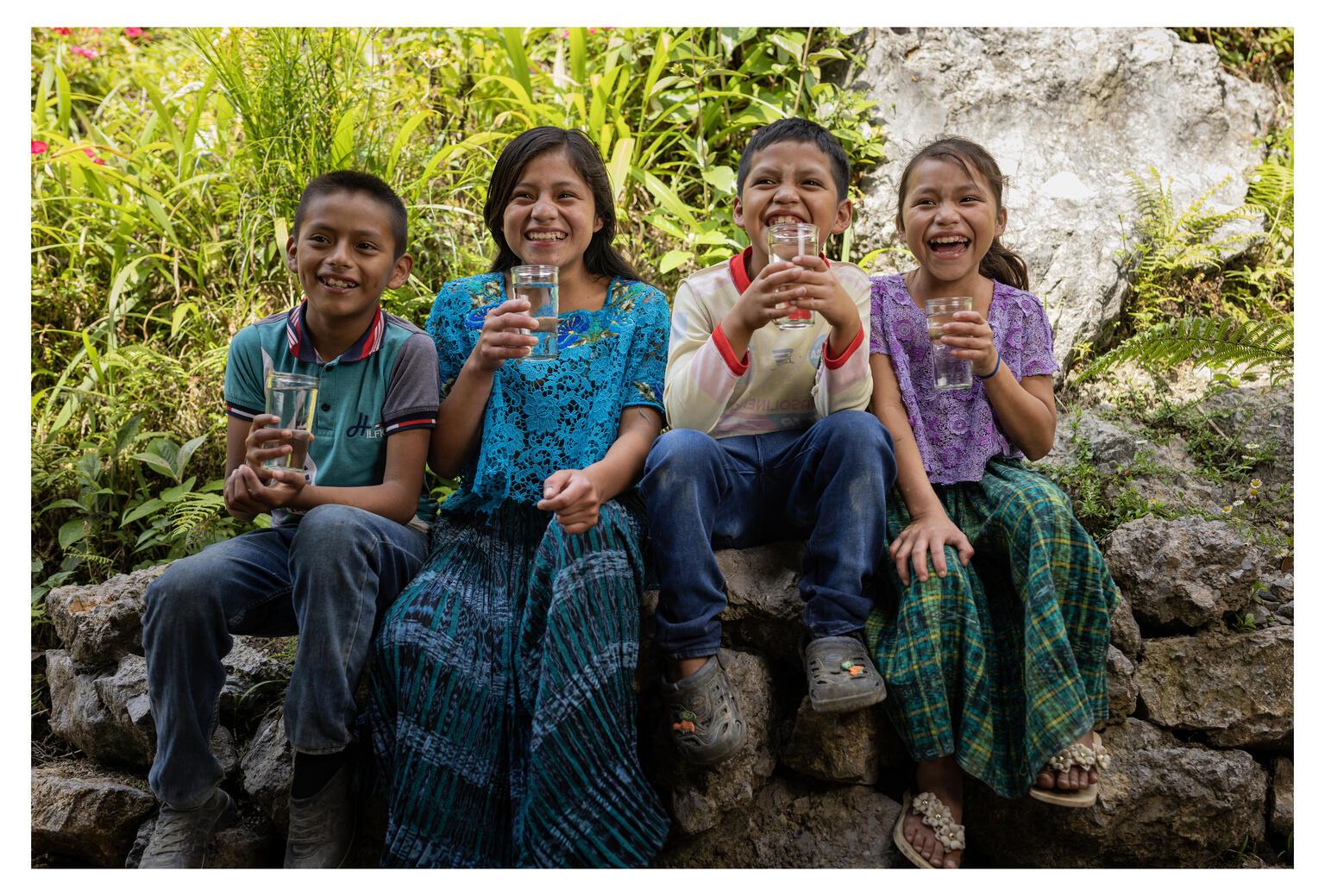 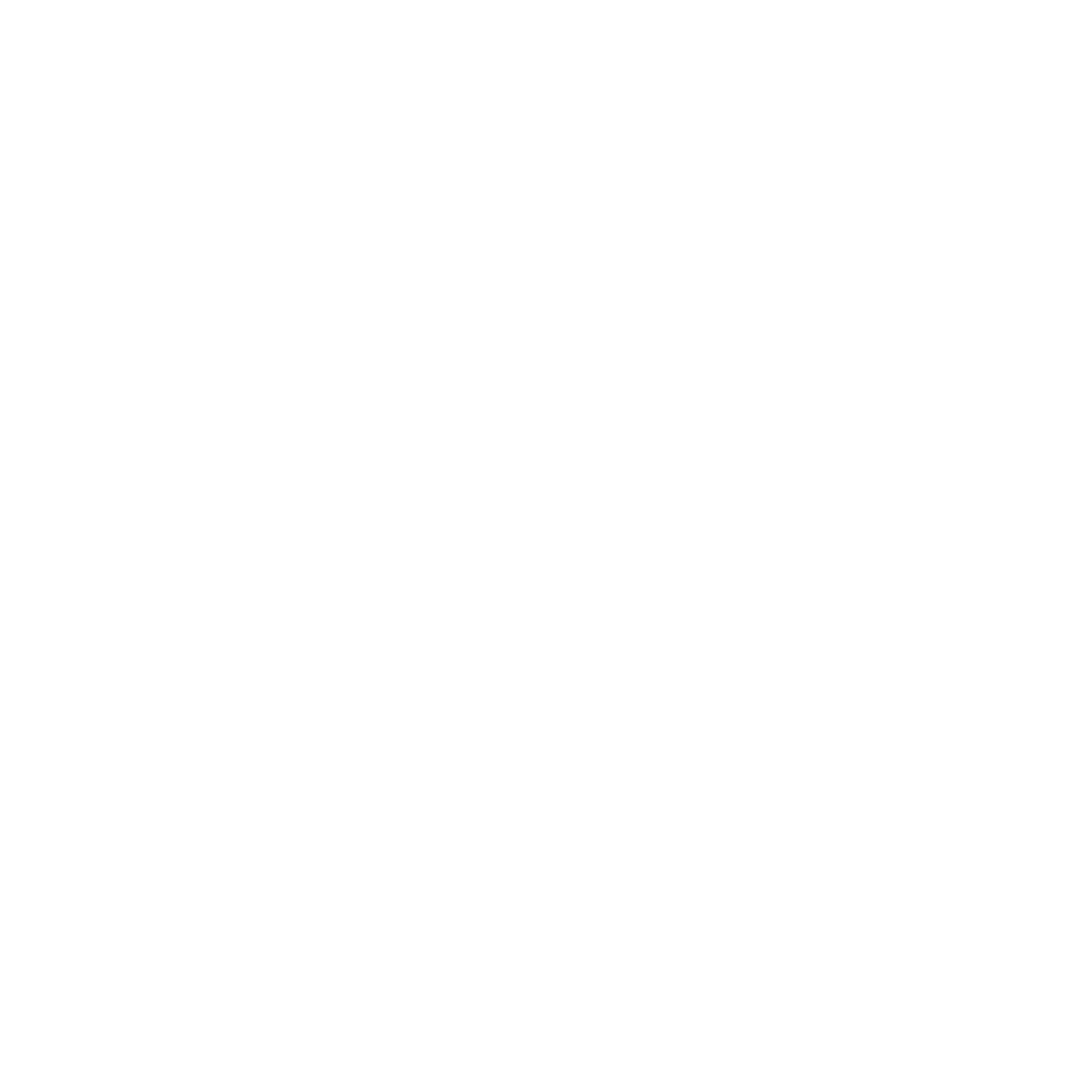 © UNICEF/Quintero
How many questions did you get right?
A group of children aged of 8–13, with glasses of safe water in Alta Verapaz, Guatemala. Only just over half of households here have a toilet and safe water supply.
Banning single use plastics
Mitigation
Riding your bike or walking to school or work instead of using a car
Mitigation
Building barriers or sea walls on islands to protect houses from rising seas
Adaptation
Building a floating school so children don’t lose their right to education in areas that regularly flood
Adaptation
Eating less meat and more plant-based foods
Mitigation
Designing an early warning system that helps track weather patterns and alerts people when there’s a possible extreme weather event coming
Adaptation
Moving cities to higher ground to prevent flood damage
Adaptation
Creating special seeds that will grow even when there is drought
Adaptation
Planting more trees
If you’re planting them to capture carbon dioxide and release oxygen it’s mitigation
If you’re planting them along a river to act as a barrier for flooding it’s adaptation
Mitigation
Adaptation
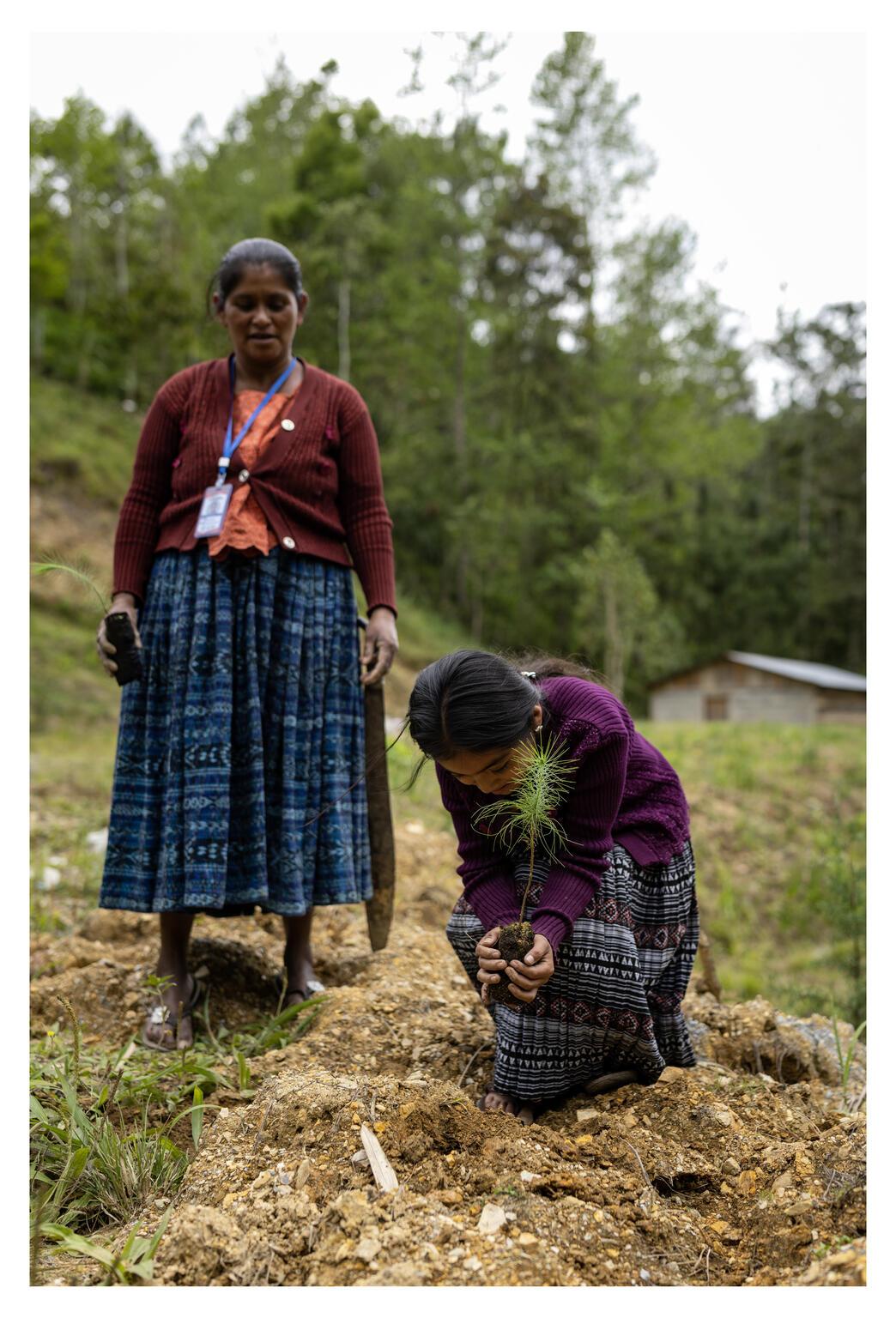 Part 2
© UNICEF/Quintero
ADAPTATIONS AROUND THE WORLD
A girl helps plant saplings in Alta Verapaz, Guatemala.
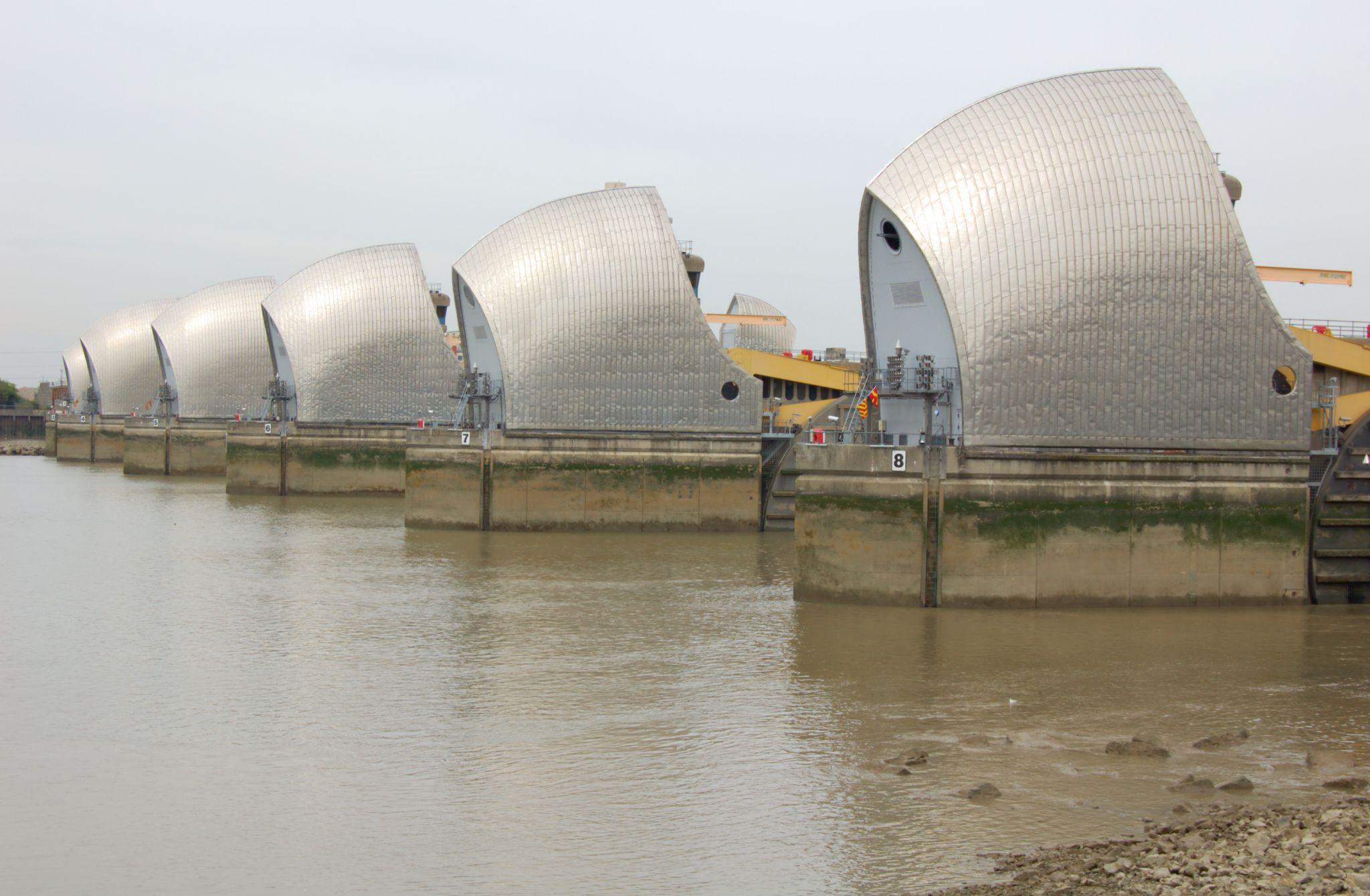 Thames River Barrier
Fact: the Thames River Barrier is one of the largest
movable flood control devices in the world.
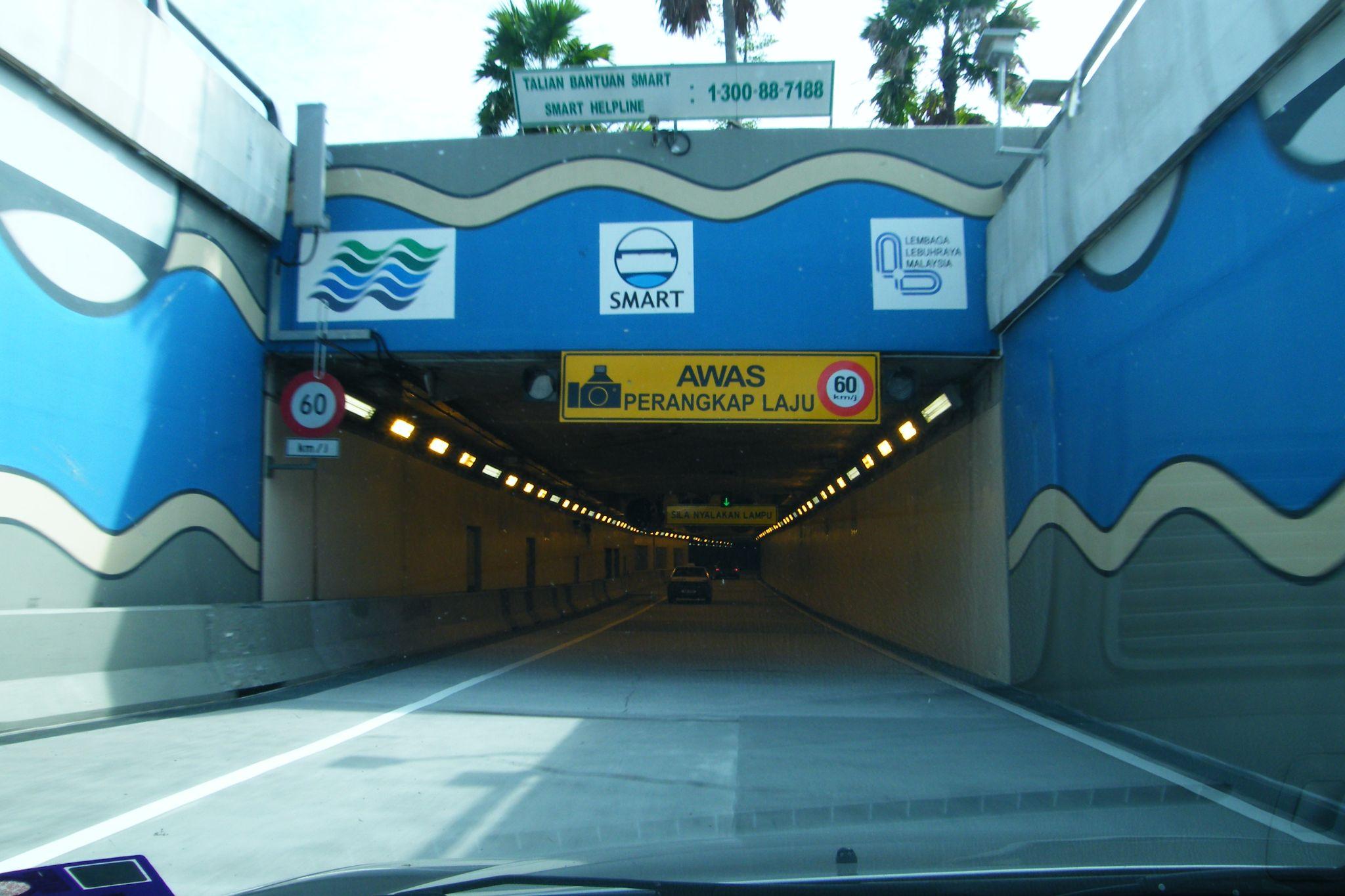 Malaysia’s SMART Tunnel
© www.flickr.com/photos/emrank
Fact: the longest tunnel in Southeast Asia – built to
manage peak hour traffic and storm water.
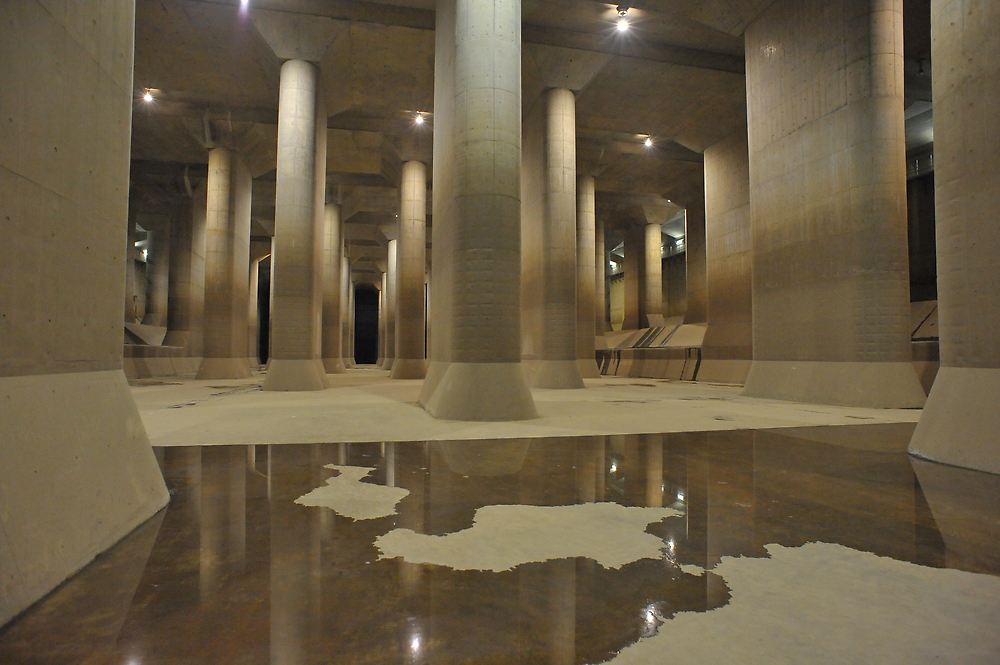 Disaster Prevention Underground Temple in Tokyo
Fact: the world’s largest human-made river is underneath the city of Tokyo to prevent flooding.
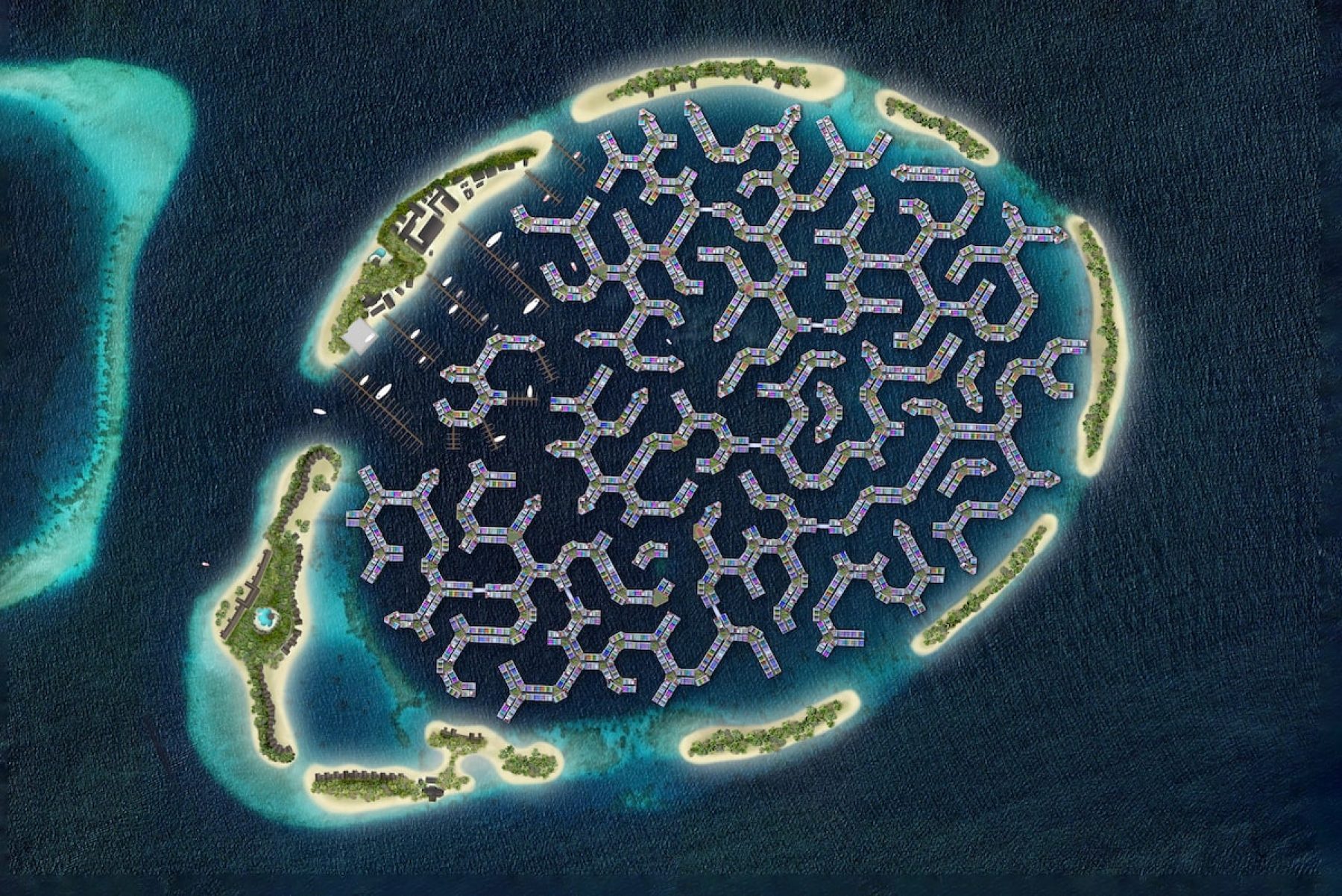 Adapting to rising sea levels in the Maldives
This is a computer-generated image of how the new city might look.
Fact: the Maldives will be home to the world’s first floating city
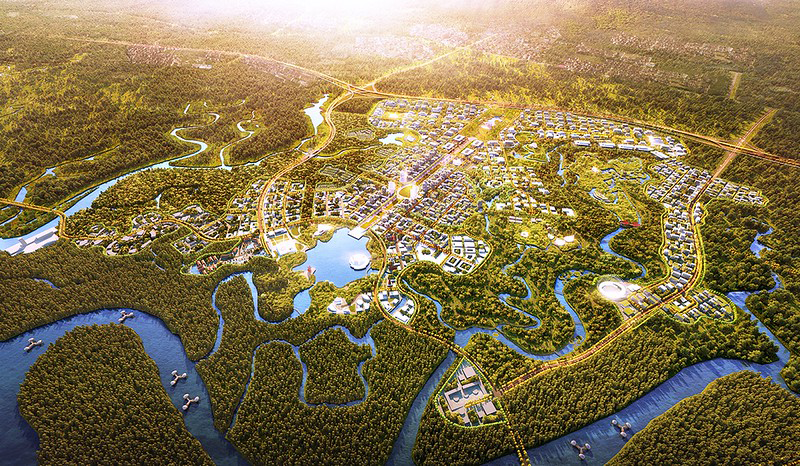 Nusantara: a future design for a capital city
This is a computer-generated image of how the new city might look.
Fact: Indonesia will have a new capital in 2024
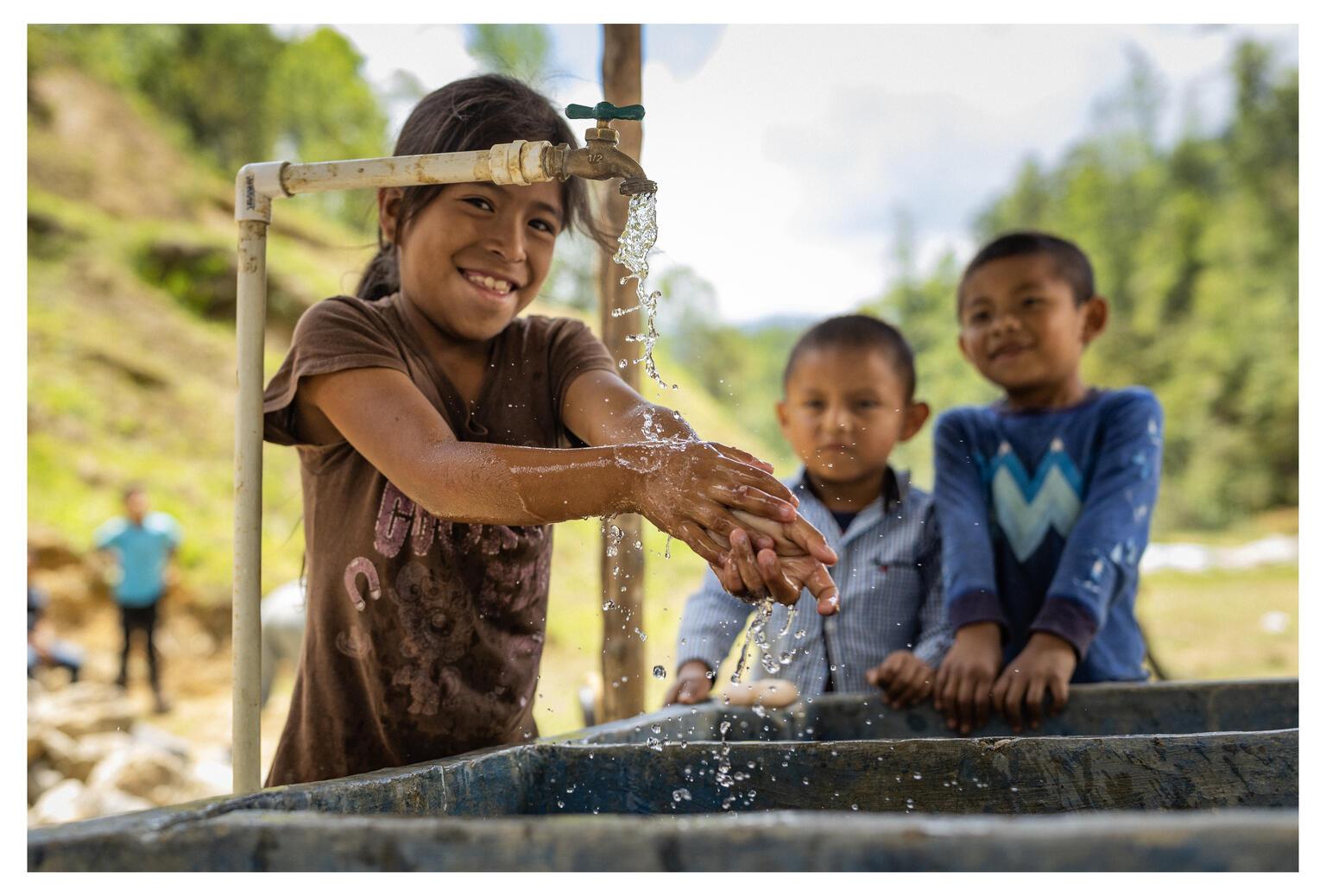 Part 3
© UNICEF/Quintero
WHOSE JOBIS IT?
Children wash their hands at a tap in Alta Verapaz, Guatemala.
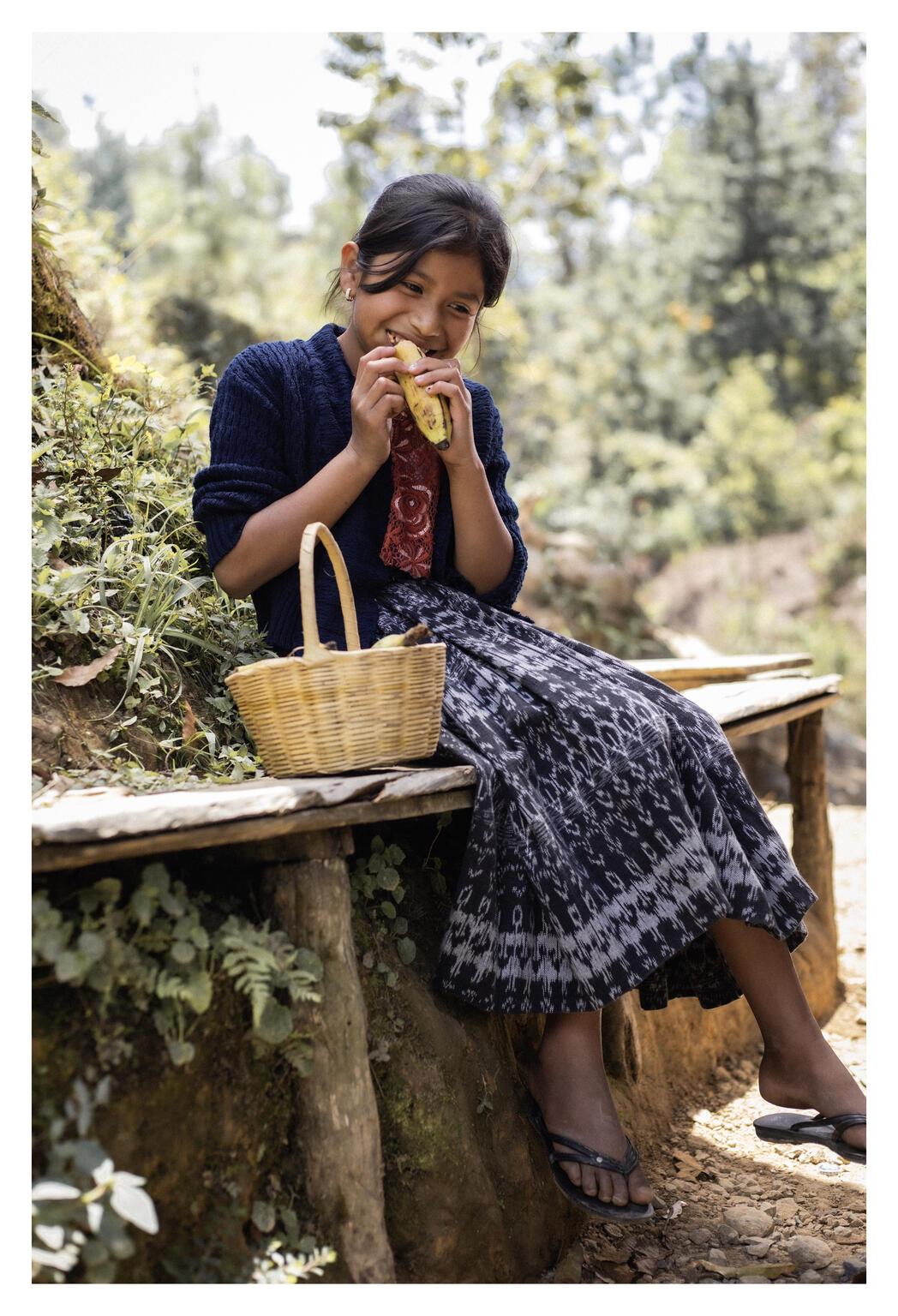 © UNICEF/Quintero
Who are the duty bearers who protect the rights of children?
A girl eats a banana on a bench in Alta Verapaz, Guatemala, a country with high rates of malnutrition.
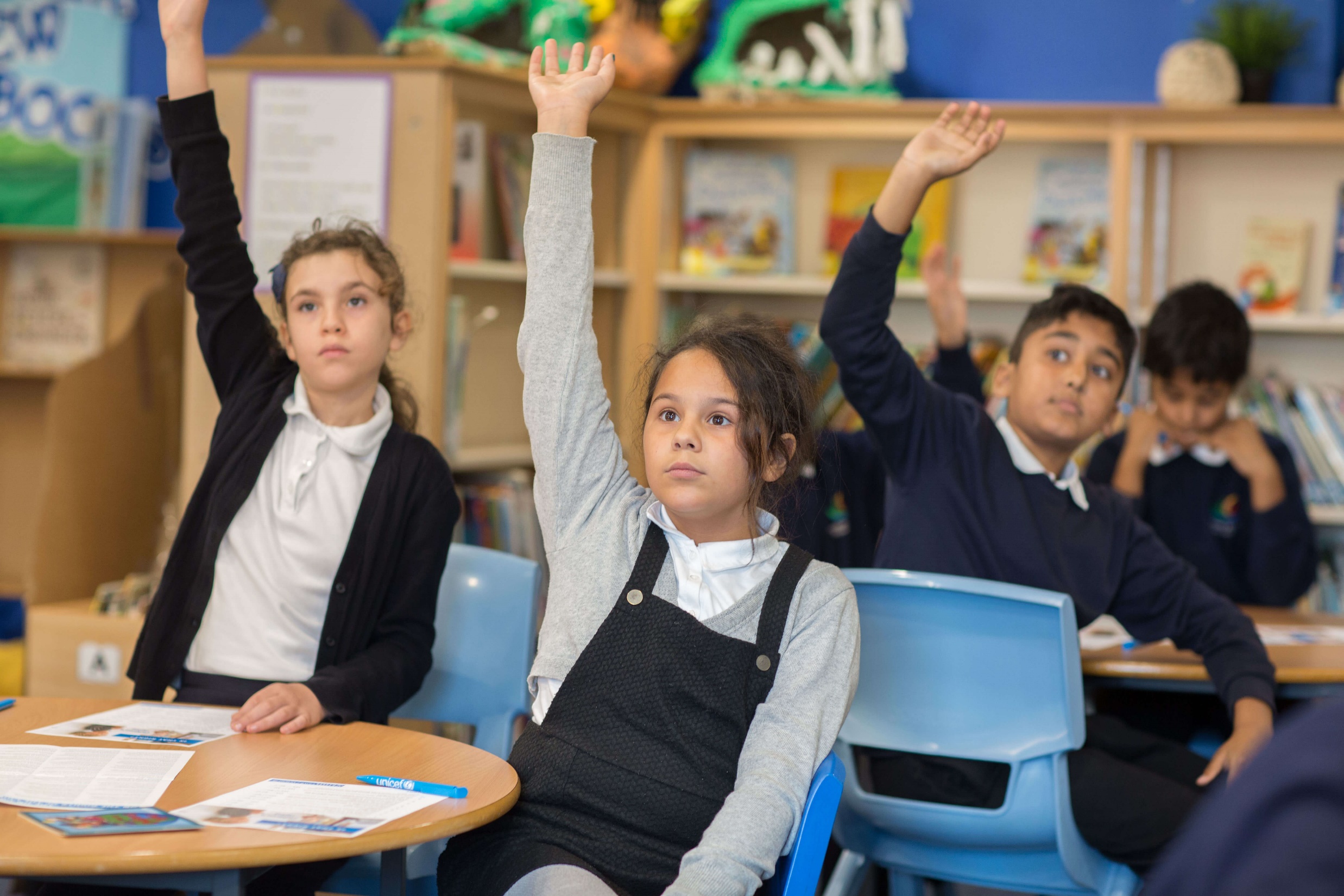 Part 4
© UNICEF/Dawe
HOW DID YOU DO?
Children in a UNICEF Rights Respecting School.
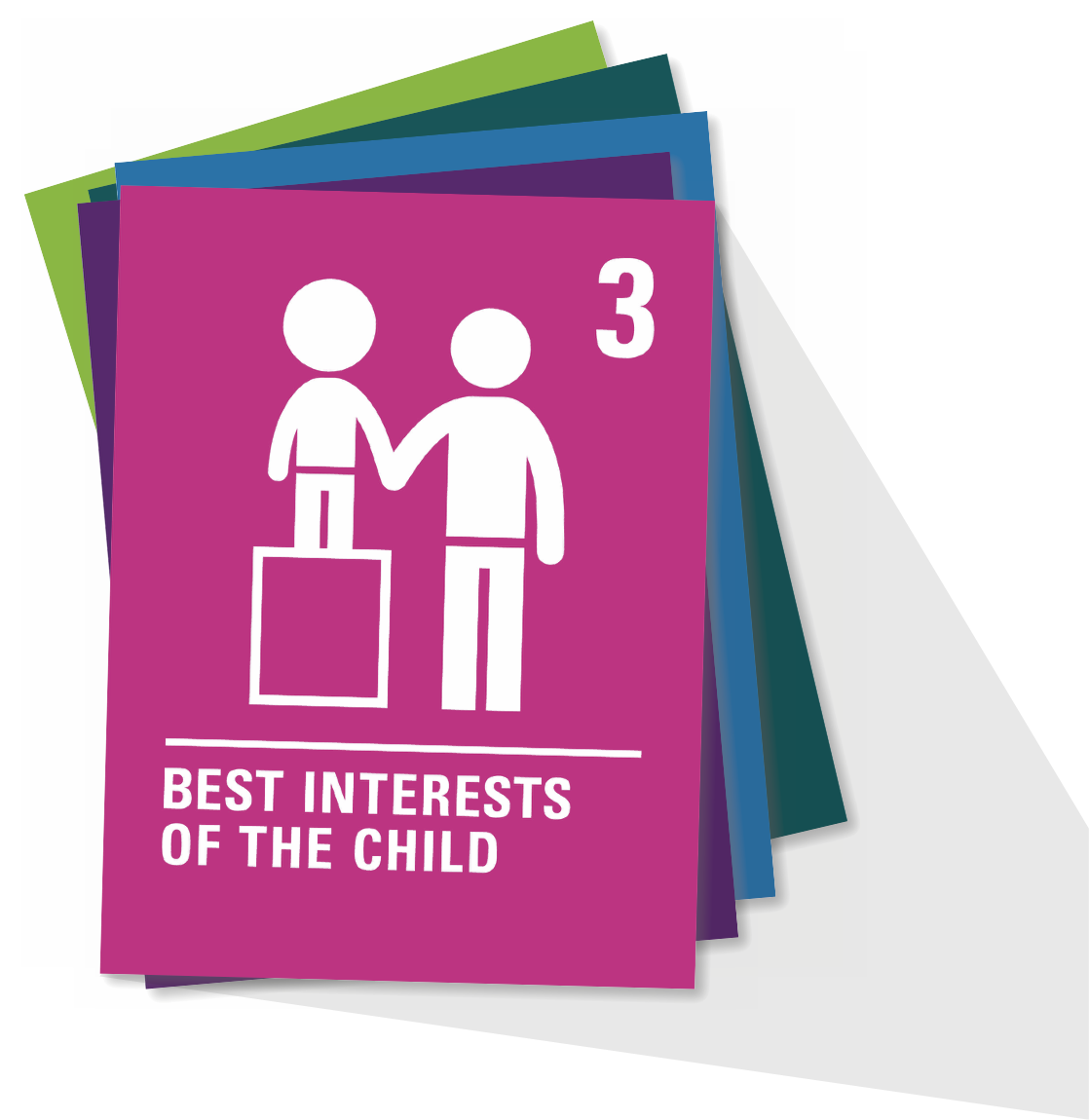 ARTICLE 3
Article 3
When adults make decisions, they should think about how their decisions will affect children. All adults should do what is best for children. 
Governments should make sure children are protected and looked after by their parents, or by other people when this is needed. 
Governments should make sure that people and places responsible for looking after children are doing a good job.